College 2: Trends in leefpatronen
IBS Mijn onderneming
Les 2 Lifestyle
Lesplanning
Introductie film op blue zones
Uitleg blue zones en model positieve gezondheid
Herhaling welvaartziektes
Uitleg opdracht trends en hypes voedingspatronen
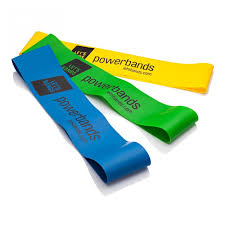 Even wakker worden!
Vragen vorige les, hot topics, LA nieuwe economie en lifestyle https://www.duurzaambedrijfsleven.nl/future-leadership/30905/nieuwe-economie-mvo
De student kan uitleggen wat blue zones zijn.
De student kan de bijzonderheid van de blue zones benoemen
De student kan het model van de positieve gezondheid omschrijven en toepassen
De student kan oorzaken en gevolgen van welvaartsziektes omschrijven 
De student onderzoekt een artikel over leefstijlen in de blue zones
De student onderzoekt een trend op het gebied van leefstijl en geeft aan wat voor invloed dit heeft op de welvaartziektes. Hij betrekt hierbij de begrippen als blue zones en positieve gezondheid
Aan de hand van zijn onderzoek schrijft hij een visie.
Leerdoelen
Welke gezondheidsapp heb jij?
Innovatie in de gezondheidszorg
Technologische innovaties
https://www.youtube.com/watch?v=1OZlkAlCdFc
Robotica in de zorg
Domotica ondersteuning, mensen langer thuis wonen
https://www.vilans.nl/artikelen/12-technologische-ontwikkelingen-in-de-zorg
Sociale innovaties
Bij instellingen: vernieuwing in de arbeidsorganisatie en arbeidsrelaties die leidt tot verbeterde prestaties van de organisatie en ontplooiing van talenten.
Mantelzorg
Samenwerking tussen diverse zorginstanties
4 P’s wat denken jullie hier bij?
Preventie 
Predictie
Persoonlijk
Participatie
Gezonde leven van de toekomst
Blue Zones
Waar ter wereld
Blue Zones zijn gebieden in de wereld waar relatief veel mensen in goede gezondheid honderd jaar en ouder worden. Sardinië is een van die plekken. Ouderdom wordt er gerespecteerd: ouderen worden er voor vol aangezien; hun levenswijsheid wordt op prijs gesteld en ze zijn volwaardig deel van het familieleven. ONVZ nam er een kijkje en vroeg de Sardijnen naar hun geheimen voor een lang en gezond leven.
Bekijk de korte documentaire: https://www.volkskrant.nl/nieuws-achtergrond/blue-zones-levenslessen-voor-iedereen~b128bfbb/
Beantwoord de volgende vragen:Welke gezondheidsfactoren komen aanbod voor een langer leven?Hoe wordt de genegenheid beïnvloed?Welke rol spelen ouderen in de samenleving van de Sardijnen?
Inleiding blue zones
In verschillende onderzoeken en interviews is gezocht naar terugkerende factoren die maken dat het leven in deze gebieden zoveel gezonder is. Dit heeft geresulteerd in negen gemeenschappelijke kenmerken van de Blue Zones:
Beweeg natuurlijk: geen sportschool, maar leven in een omgeving die stimuleert om te bewegen zonder er bij na te denken;
Ken je doel: weet waarvoor je ’s ochtends wakker wilt worden. Het hebben van een doel kan zeven jaar extra levensverwachting opleveren;
Zo min mogelijk stress: neem dagelijks tijd voor ontspanning;
De 80%-regel: verlaag je calorie-inname met 20%;
Plantaardig voedsel: zelf verbouwen, vooral bonen horen bij de dagelijkse voeding van de meeste honderdjarigen;
Wijn: drink regelmatig, met mate en tijdens het eten of gezellig samenzijn met vrienden;
Gelijkgestemden: behoren tot een groep waarmee regelmatig wordt samengekomen heeft een positieve invloed op de gezondheid;
Familie: stel familie en geliefden op de eerste plaats;
Vriendenkring: goede vriendenkring en voldoende sociale contacten.
Terugkerende factoren
Model positieve gezondheid
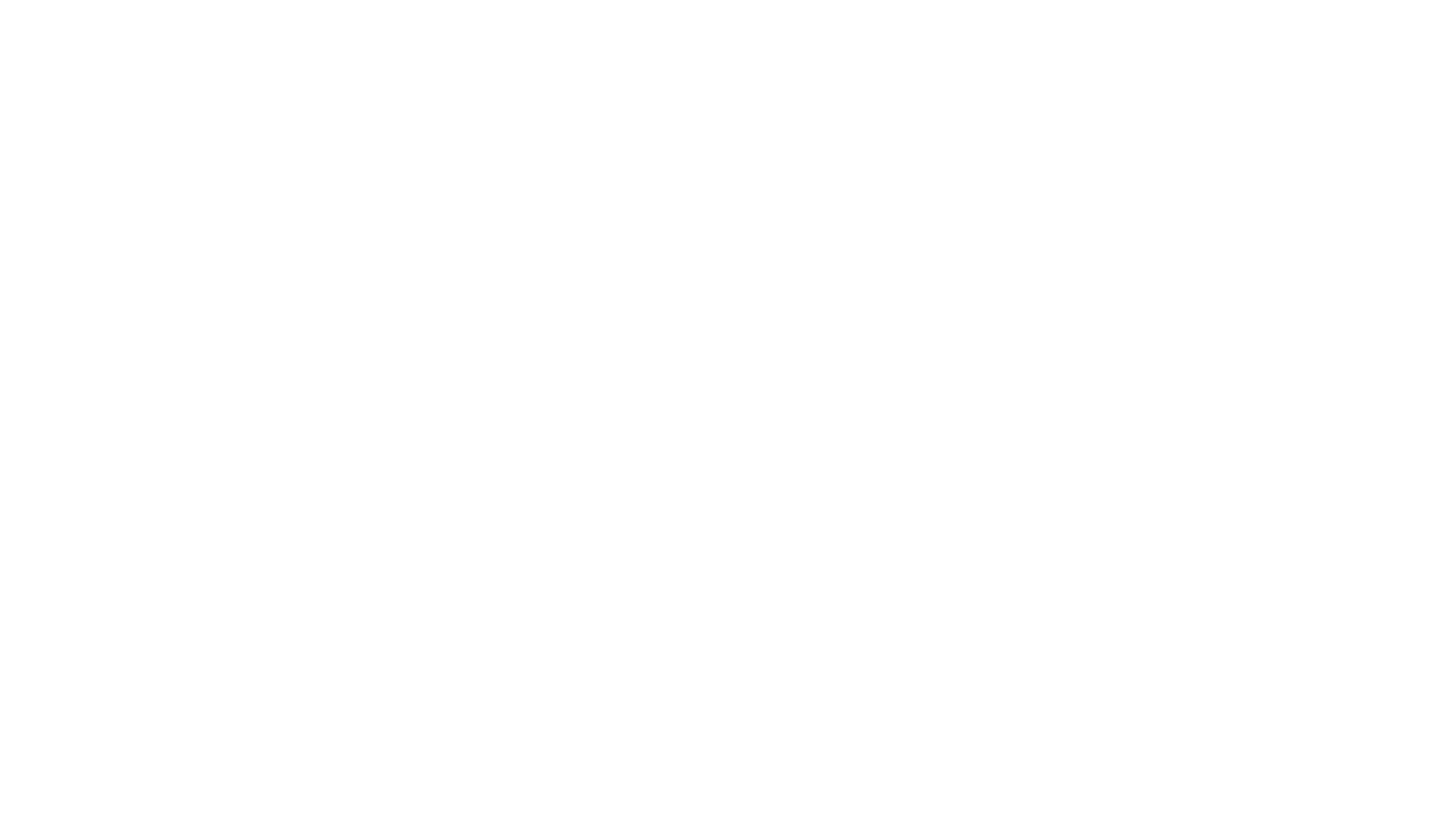 Wat zijn welvaartsziektes
Welke voorbeelden kennen wij
Wat zijn de oorzaken en gevolgen
Herhaling welvaartsziektes
Trends hypes in leefstijlen
Welke ken jij?
Welke volg jij?
Onderzoek welke visie van trends in leefstijlen, voedinghypes aansluiten bij de blue zone.
Uitleg opdracht voor in de les
1. Kies één van de volgende welvaartsziekten:
2. Beantwoord met de volgende vragen:
Dikke darm kanker
Slagaderverkalking 
Herseninfarct 
Morbide obesitas
Stress
Wat houdt de aandoening in? 
Wat zijn de symptomen?
Wat is de oorzaak?
Wat is de (mogelijke) behandeling?
Wat is het perspectief (kan iemand hiermee leven, hoe, hoe lang)?
Maak over deze informatie een korte presentatie ongeveer 5 minuten. 

Presenteer je bevindingen
https://www.new-nutrition.com
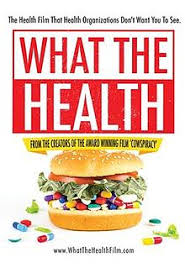 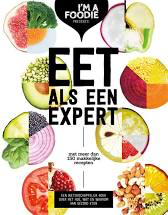 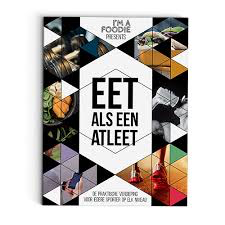 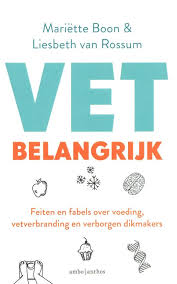 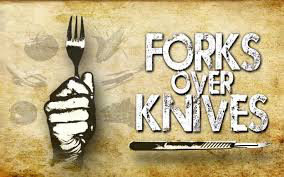 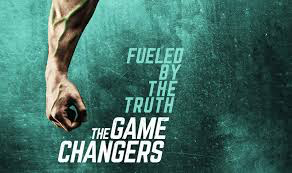